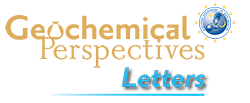 Bauer and Reimink et al.
Hafnium isotopes in zircons document the gradual onset of mobile-lid tectonics
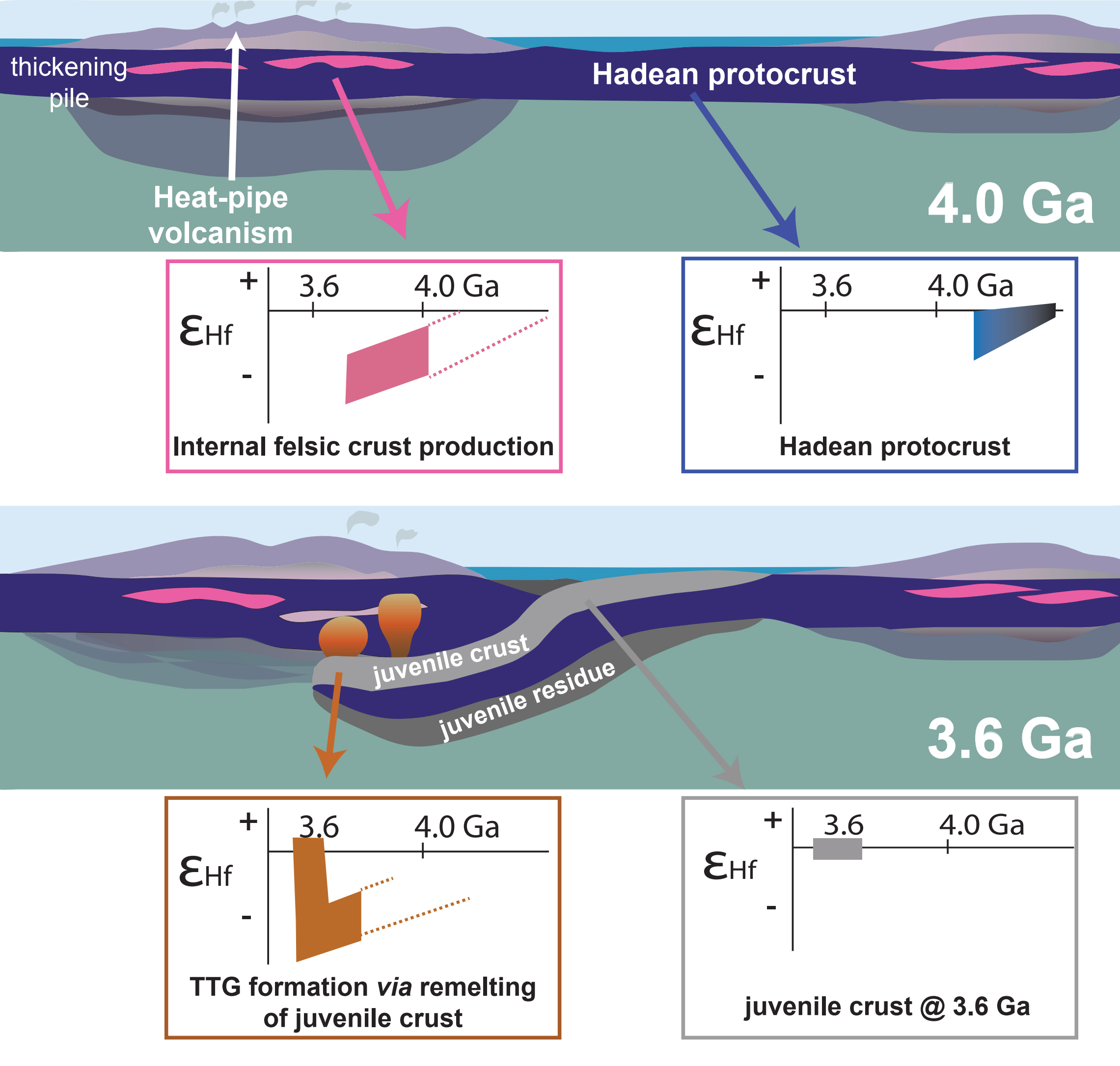 Figure 3 Schematic of global crust formation at ~4.0 and ~3.6 Ga; insets depict expected Hf isotope signatures of magmas.
© 2020 The Authors
Published by the European Association of Geochemistry
under Creative Commons License CC BY-NC-ND.
Bauer and Reimink et al. (2020) Geochem. Persp. Let. 14, 1-6 | doi: 10.7185/geochemlet.2015